vinden, verbinden, vernieuwen in veiligheid
Safety Delta Nederland Corrosie onder Isolatie
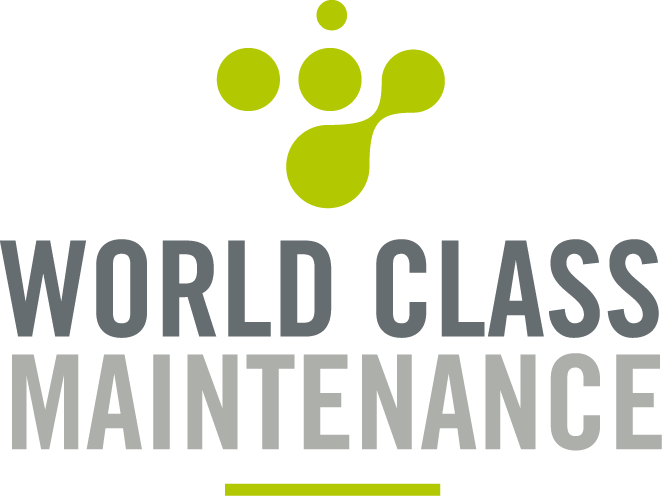 Safety Delta Nederland – www.safetydelta.nl
Safety Delta Nederland
Kenniscentra / 
Universiteiten
Onderwijs 
MBO, HBO, Universiteiten
Inspectie diensten
Bedrijven
KennisCentrum
InnovatieCentrum
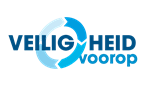 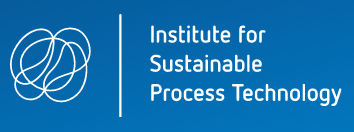 Samenwerken: Industrie, Overheid, Wetenschap
Stuurgroep
Safety Delta Nederland – www.safetydelta.nl